Європейський вектор розвитку України (2004 - 2013 рр.) та спротив цьому РФ
Президентські вибори 2004 р.
Основні кандидати:
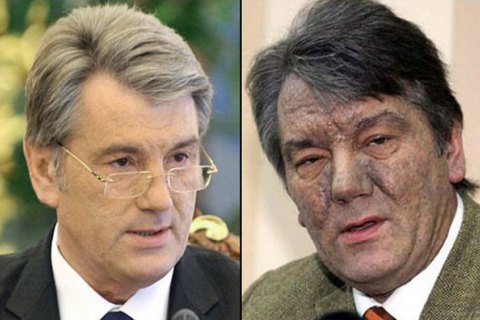 Отруєння
В. Ющенка (вересень-жовтень 2004 р.)
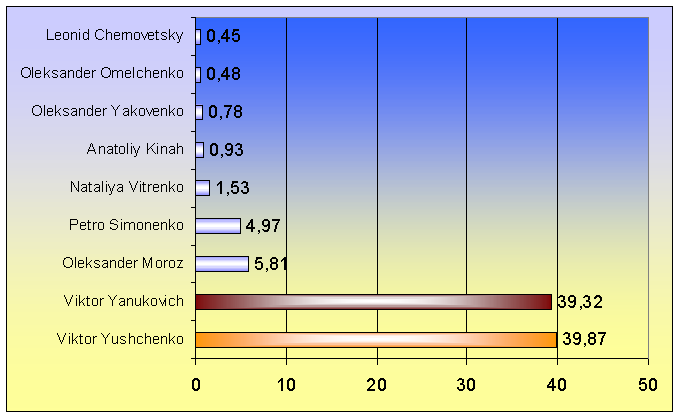 Результати Першого туру президентських виборів у 2004 р. (оголошені 10 листопада)
У період між двома турами напруга в суспільстві досягла максимуму: штаби обох кандидатів переконували виборців, що у разі перемоги їх противника неминуча національна катастрофа.
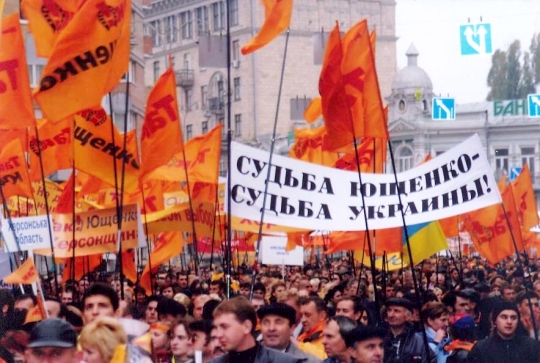 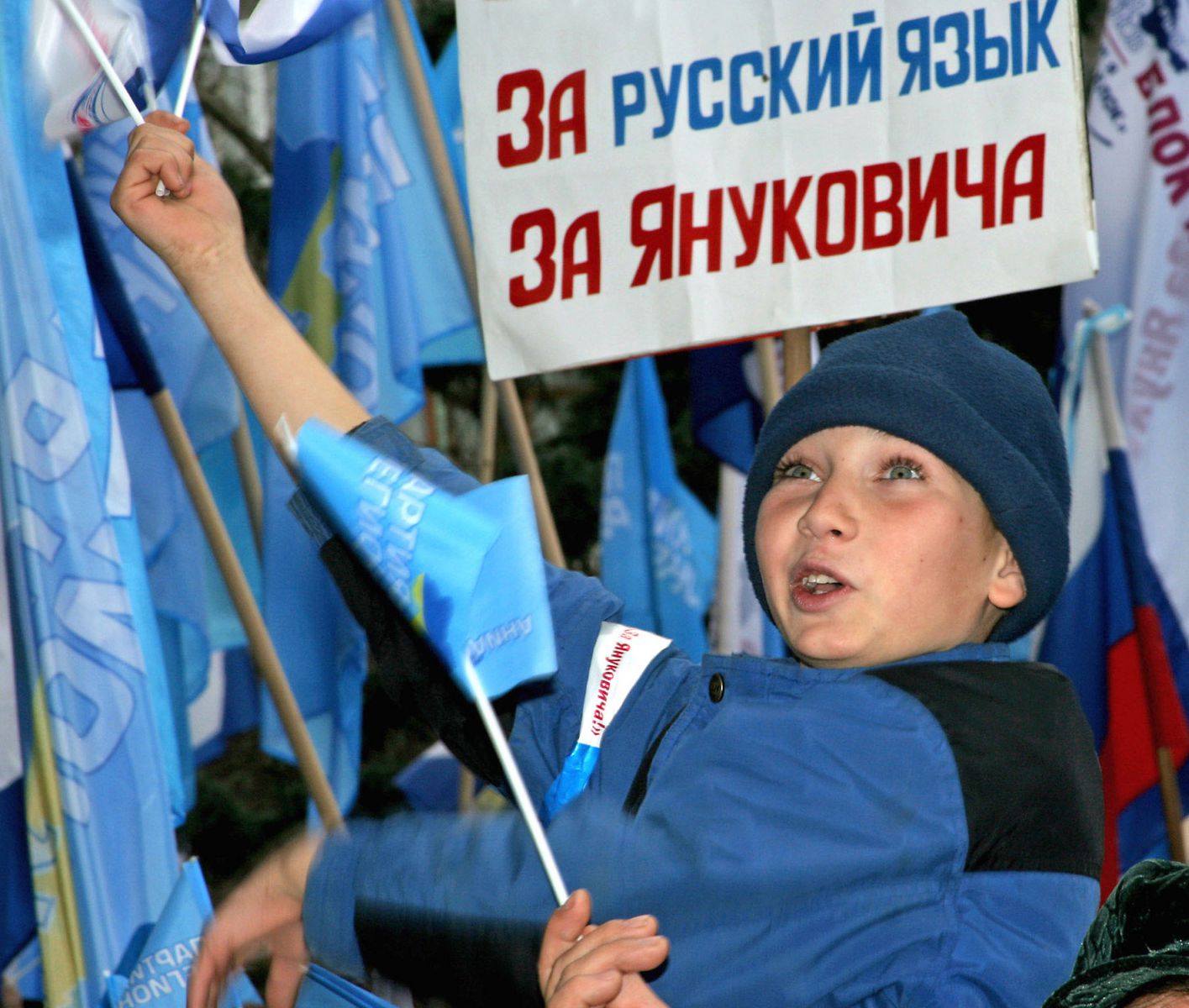 24 листопада голова ЦВК оголосив офіційні результати другого туру президентських виборів: за В. Януковича проголосувало 49,42 %, за В. Ющенка - 46,69 %. Президентом було оголошено 
В. Януковича.
Майдан Незалежності (листопад – грудень 2004 р.)
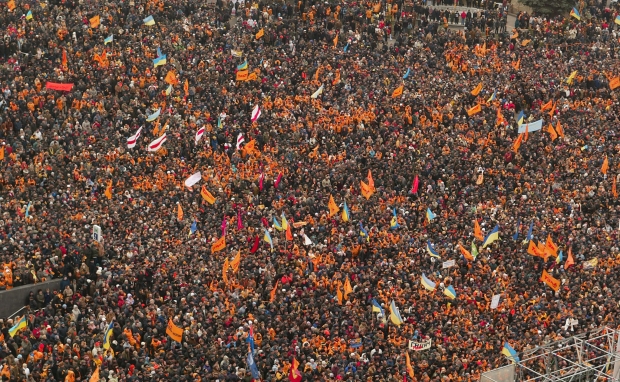 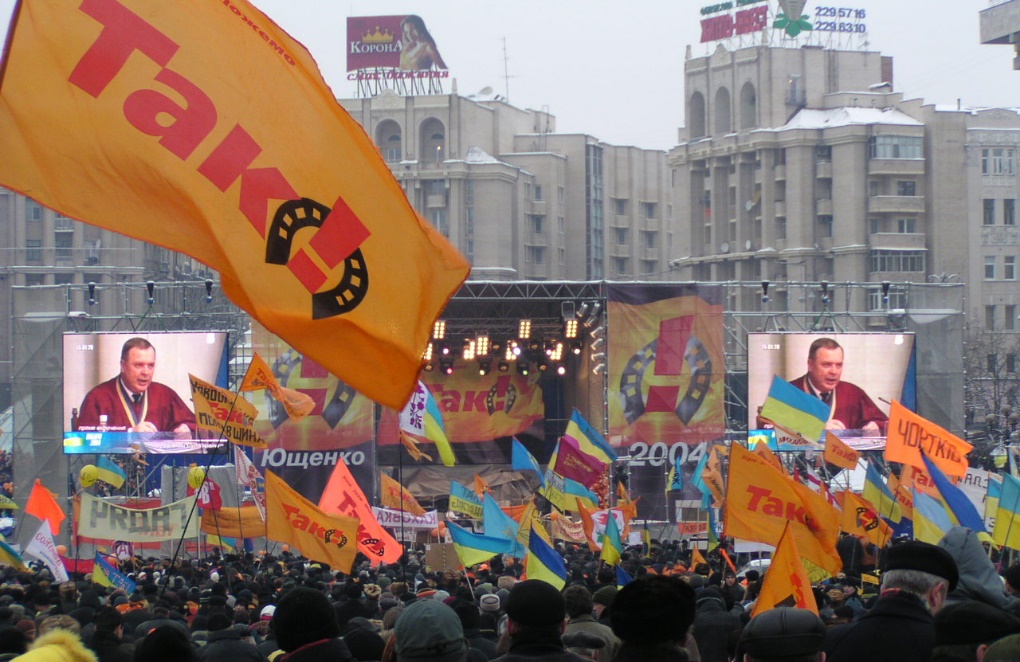 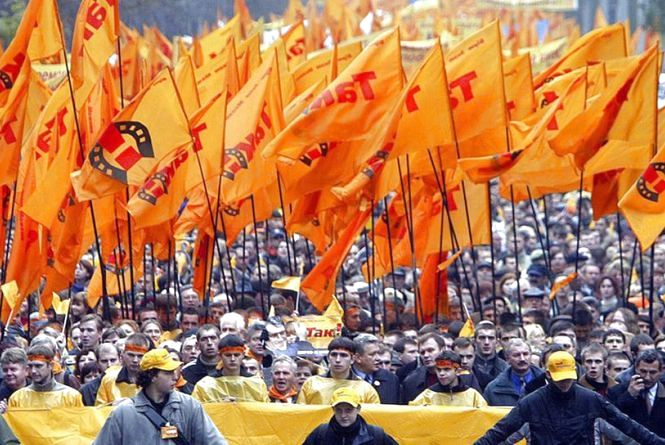 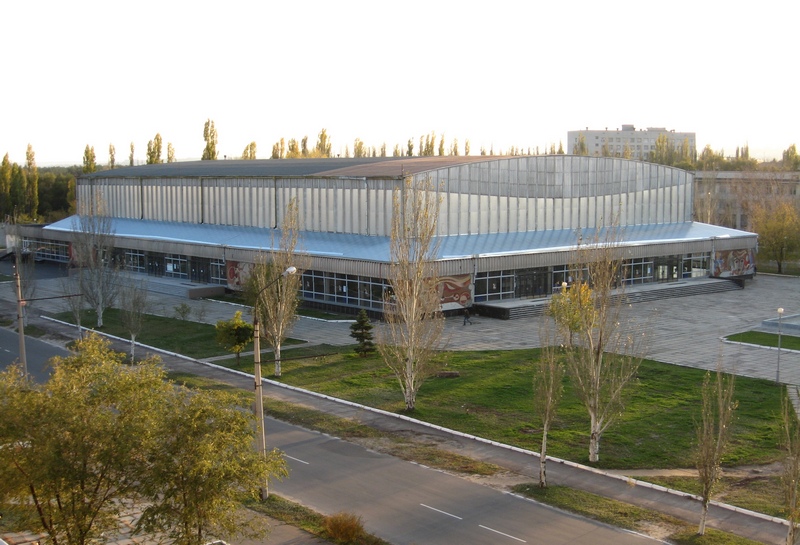 Всеукраїнський з’їзд народних депутатів місцевих рад в Северодонецьку відбувся 28 листопада 2004.
Проходив у приміщенні льодового палацу м. Сєвєродонецьк
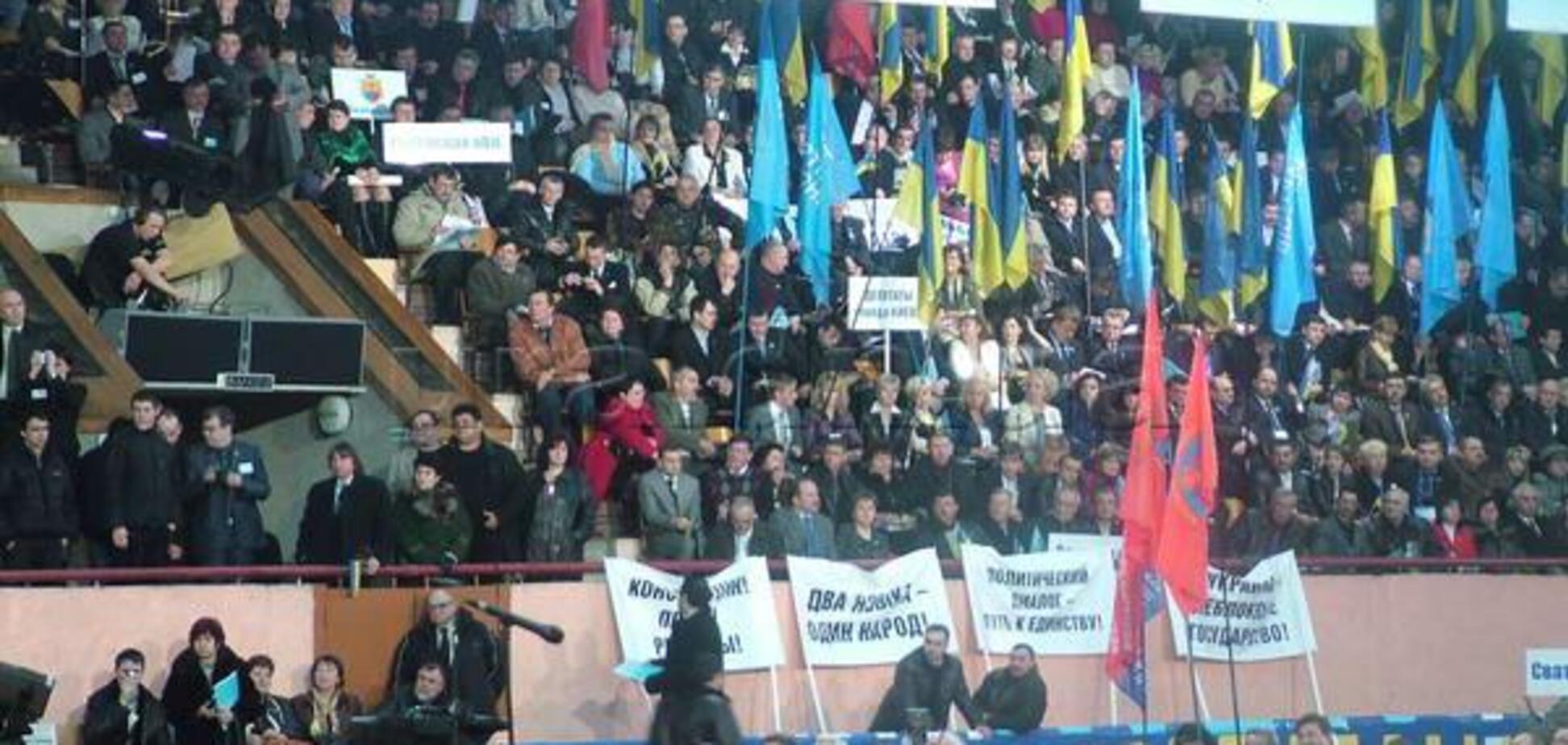 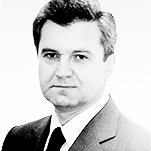 Резолюція Всеукраїнсько з’їзду народних депутатів місцевих рад в Северодонецьку:
За проєктом до  Південно-східної української автономної республіки повинні були ввійти: 

Луганська область;
Донецька область;
Харківська область;
Дніпропетровська область;
Запорізька область;
Херсонська область;
Миколаївська область;
Одеська область;
Автономна республіка Крим та Севастополь.

Столиця – м. Харків
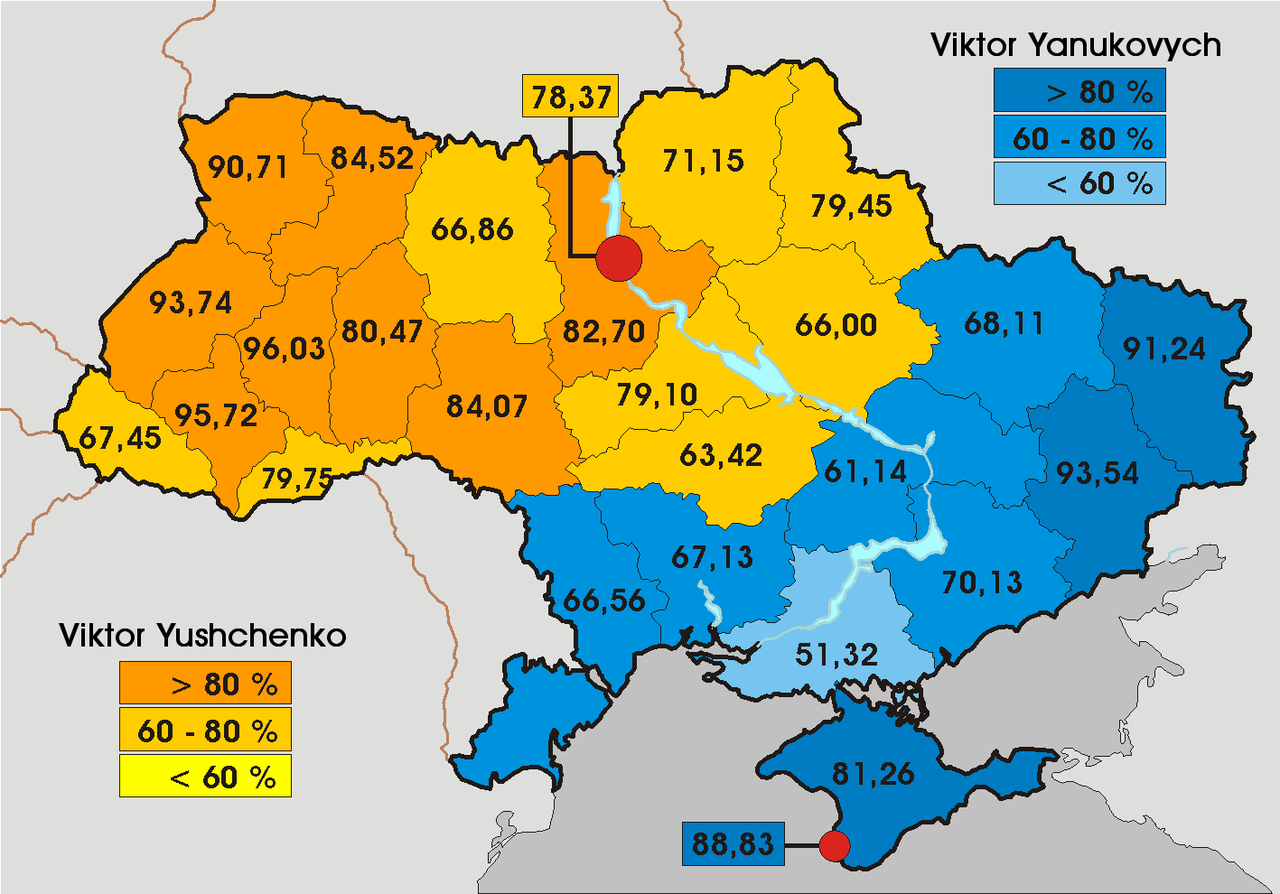 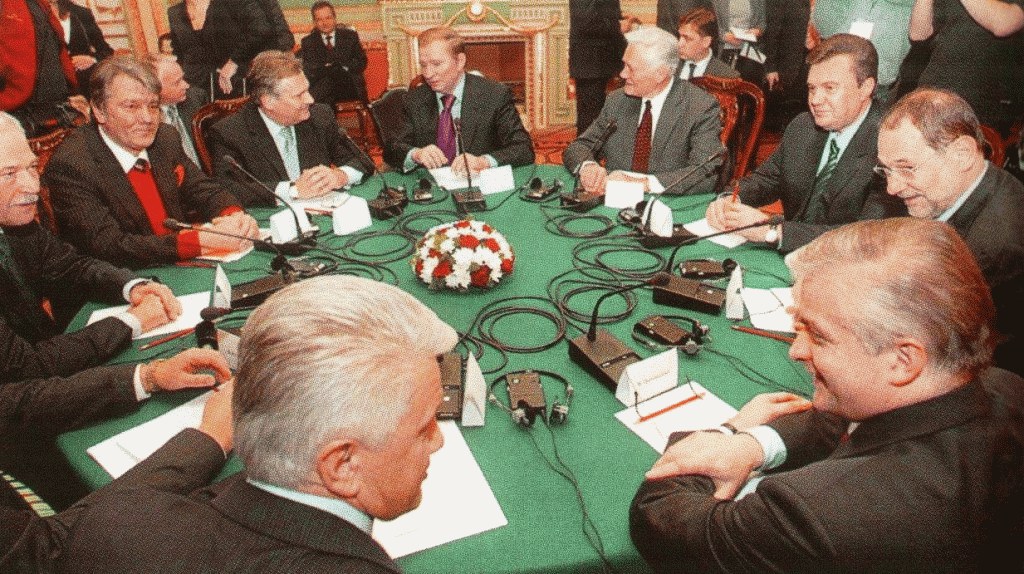 Круглий стіл за участі міжнародних посередників під час Майдану, 
грудень 2004 року
6 грудня відбувся заключний круглий стіл, на якому розглядалися питания про забезпечення виконання ухвал Конституцшного Суду (зміни в закон про вибори, зміна складу ЦВК, конституційна реформа).
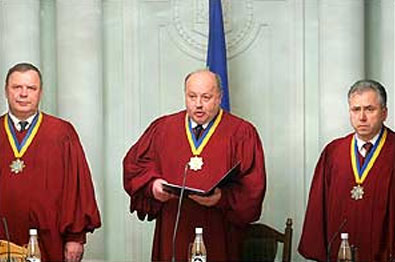 1 грудня Верховна Рада відправила у відставку уряд.
3 грудня Верховний Суд ухвалив: «Визнати дії Центральної виборчої комісії зi встановлення результатів повторного голосування по виборах Президента України від 24 листопада 2004 року неправомірними».

Повторне голосування 26 грудня 2004 р.
Грудень 2004 р.
Політична реформа полягала у перерозподілені влади між Президентом, парламентом i Кабінетом Міністрів таким чином, щоб перетворити Україну з президентсько-парламентської республіки на парламентсько-президентську.
Ініціатори, враховуючи перспективу перемоги 
В. Ющенка, намагалися ослабити президентську владу i посилити повноваження Прем’ер-міністра.
В. Ющенко не хотів цієї реформи, але змушений був погодитися на неї, щоб відкрити шлях до повторного голосування, яке приводило його до президентства.
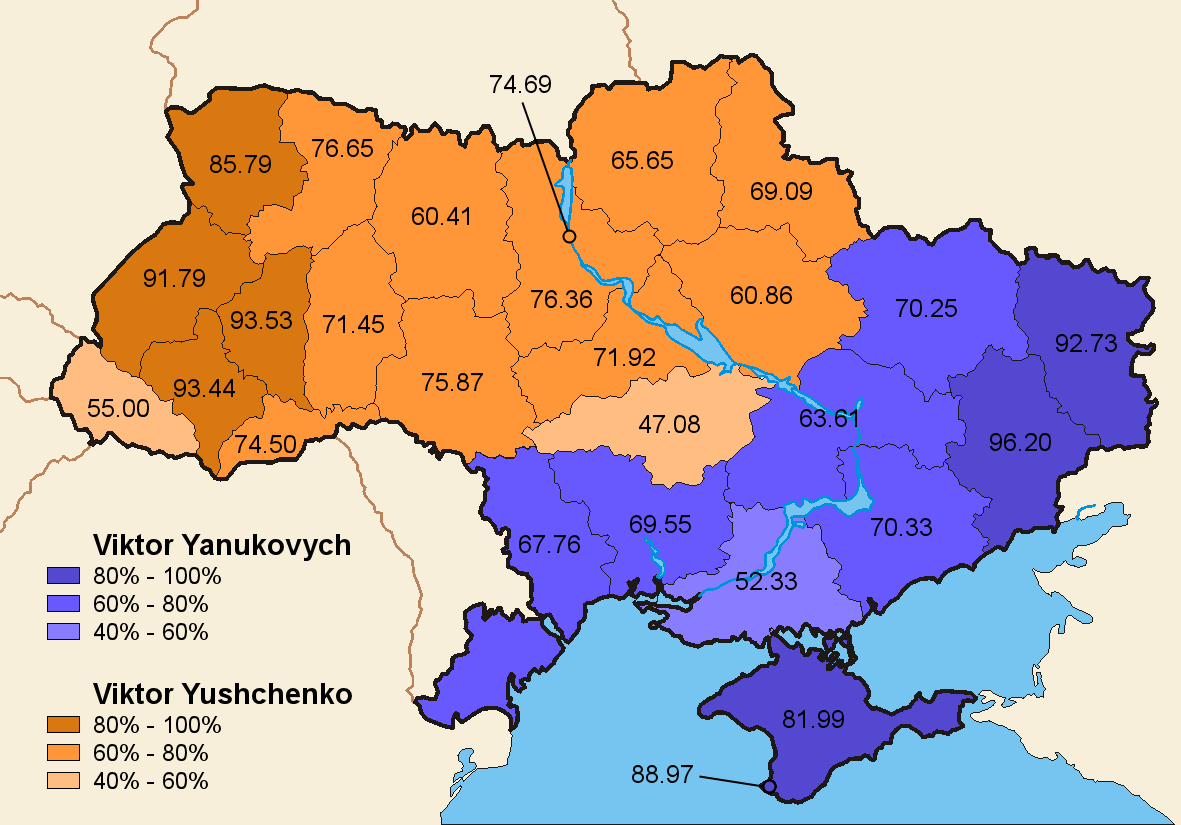 Результати другого туру президентських виборів 2004 р. по регіонах (оголошені 24 листопада)
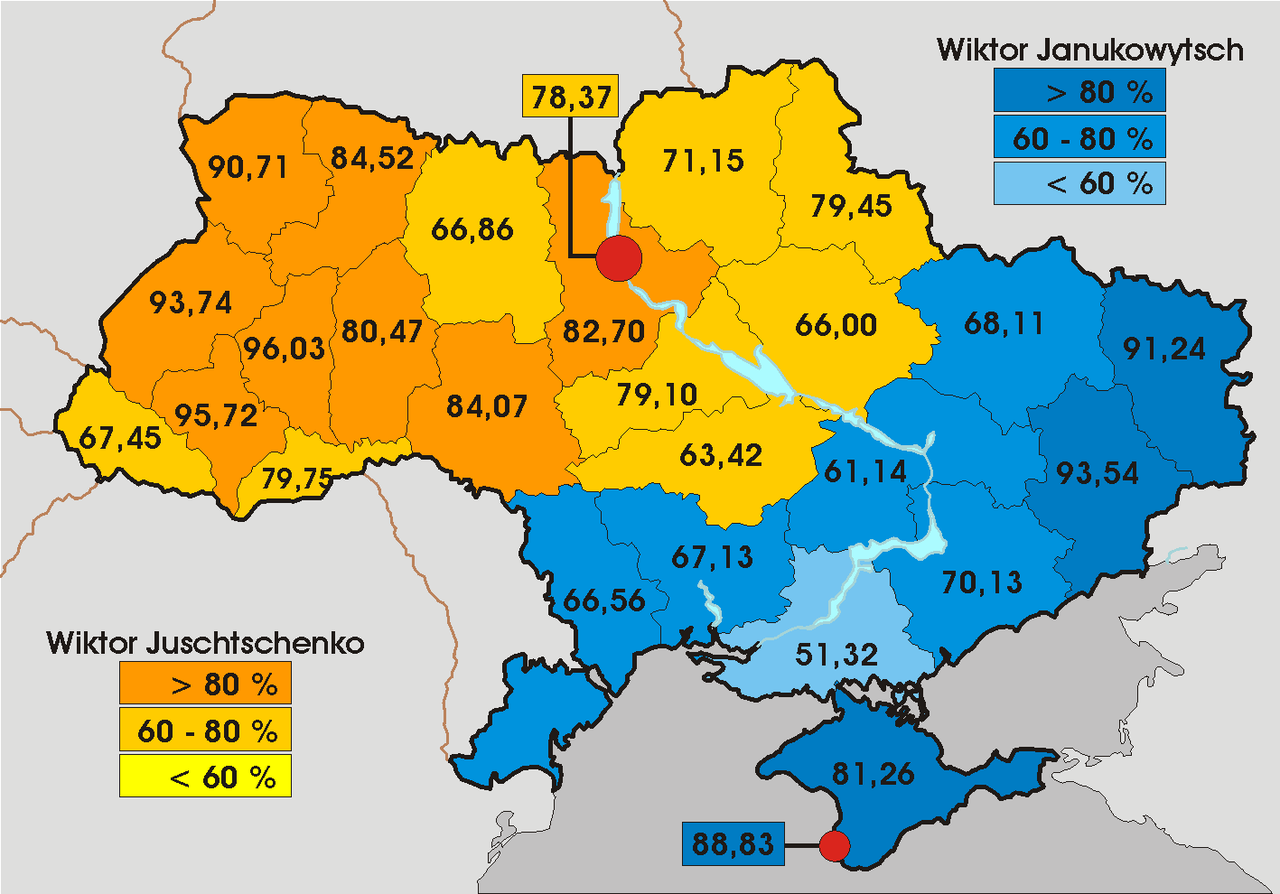 Результати переголосування другого туру президентських виборів 2004 р.  по регіонах
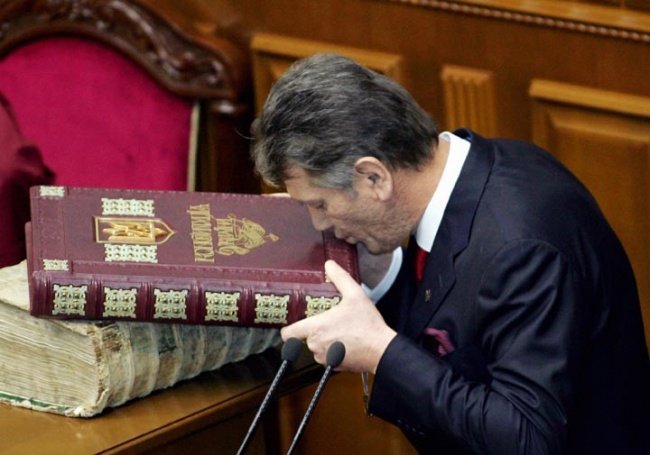 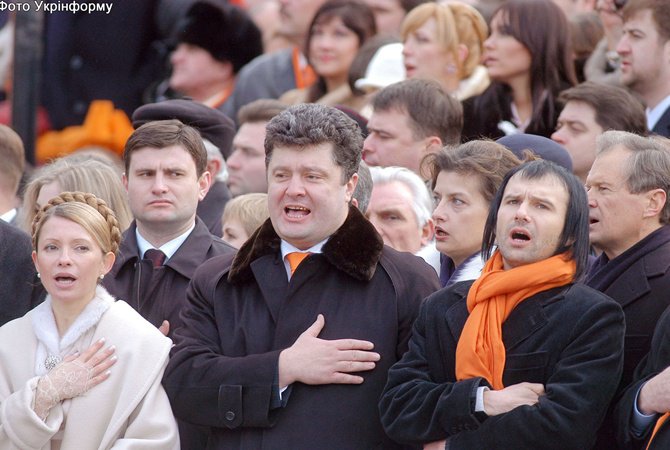 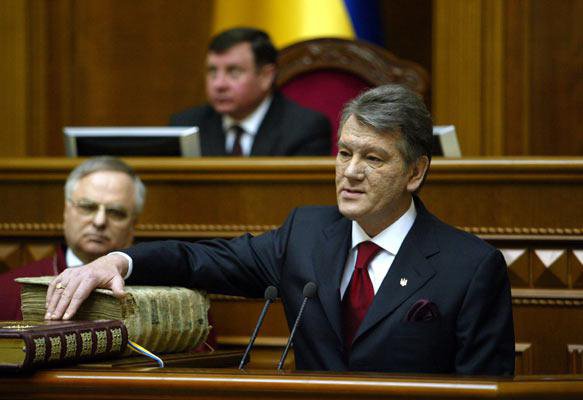 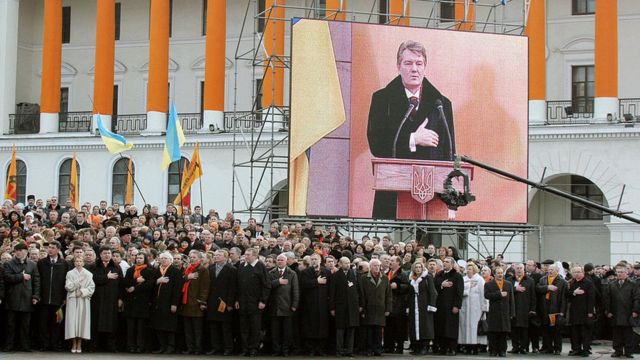 Інавгураційна промова на Майдані
Інавгурація Віктора Ющенка 
23 січня 2005 р.
Меморіал загиблим воїнам Української Галицької Армії та Меморіал орлят у Львові. Відкриття відбулось 24 червня
2005 р. за участі президентів Республіки Польщі А. Кваснєвського та України В. Ющенка стало кроком в українсько-польському порозумінні.
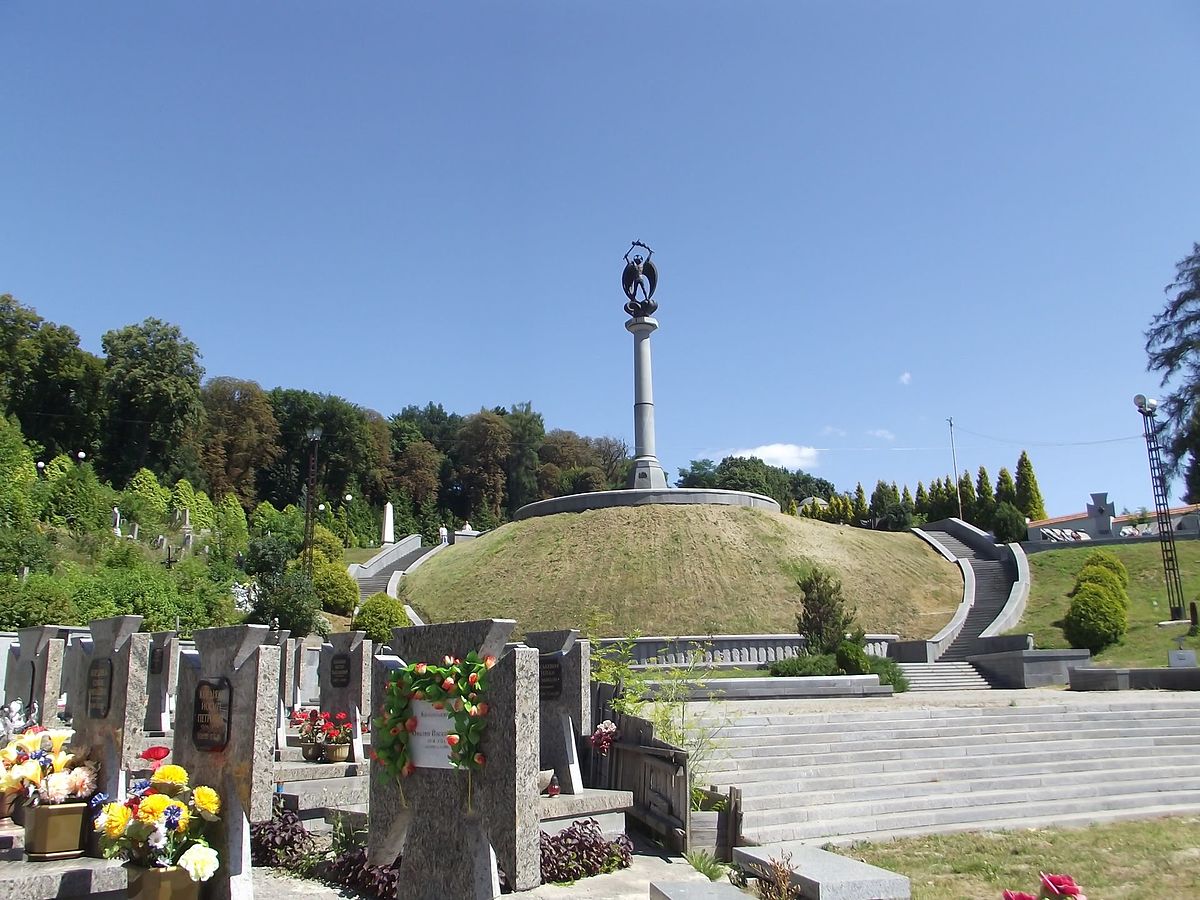 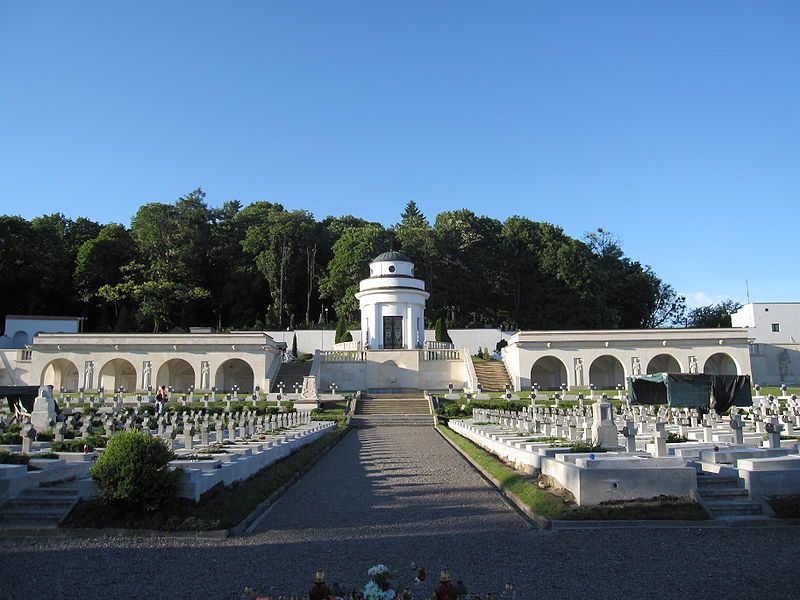 Завершення робіт зі створення Національного історико-меморіального заповідника «Биківнянські могили», який отримав статус національного (17 травня 2006 р.)
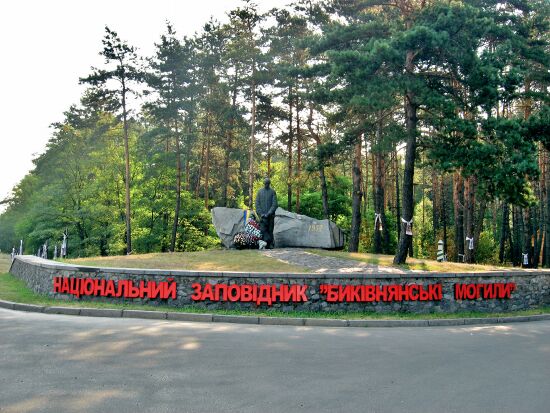 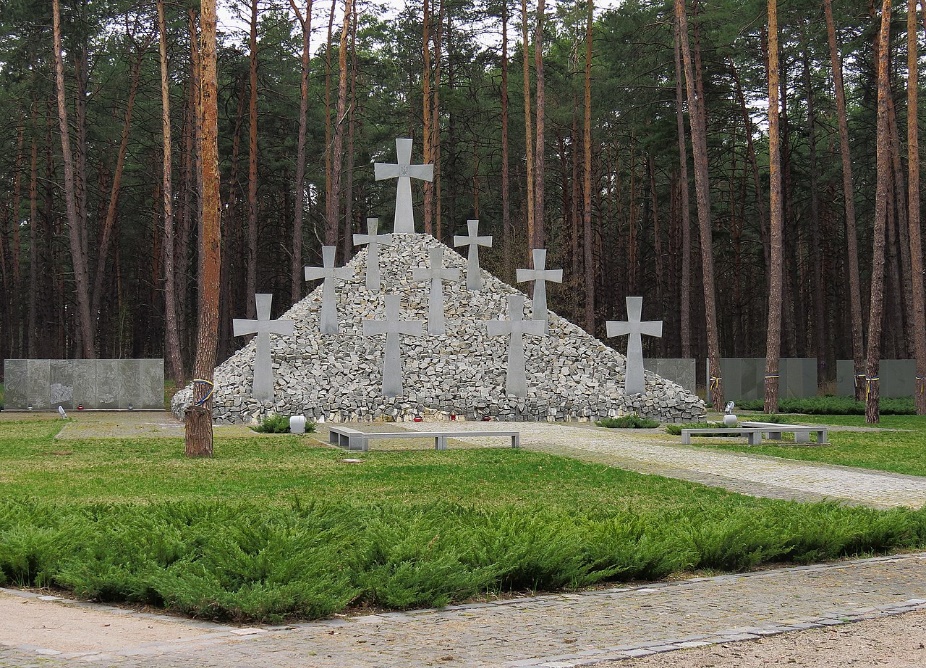 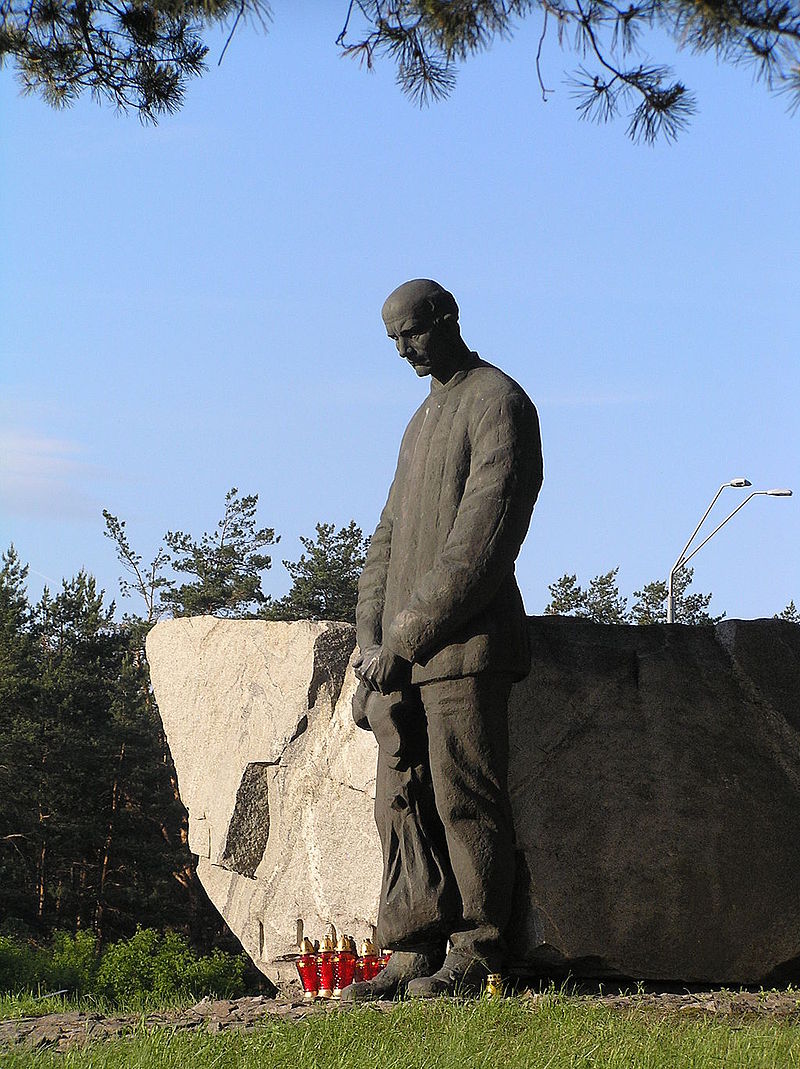 Найбільш активною частиною історичної політики пам’яті за часів президентства В. Ющенка стала кампанія по визнанню Голодомору 1932 - 1933 рр. геноцидом українського народу.
Складовою історичної політики В. Ющенка стала діяльність Українського інституту національної пам’яті (УІНП), утвореного постановою Кабінету Міністрів України від 31 травня 2006 р.
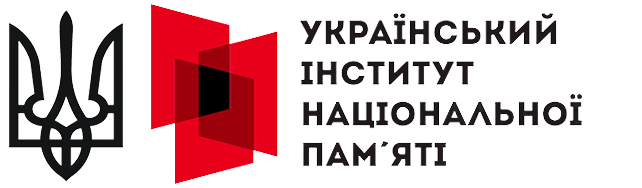 Основними напрямами діяльності Українського інституту національної пам’яті  стали заходи з увічнення пам’яті:
«Війна пам’ятників»
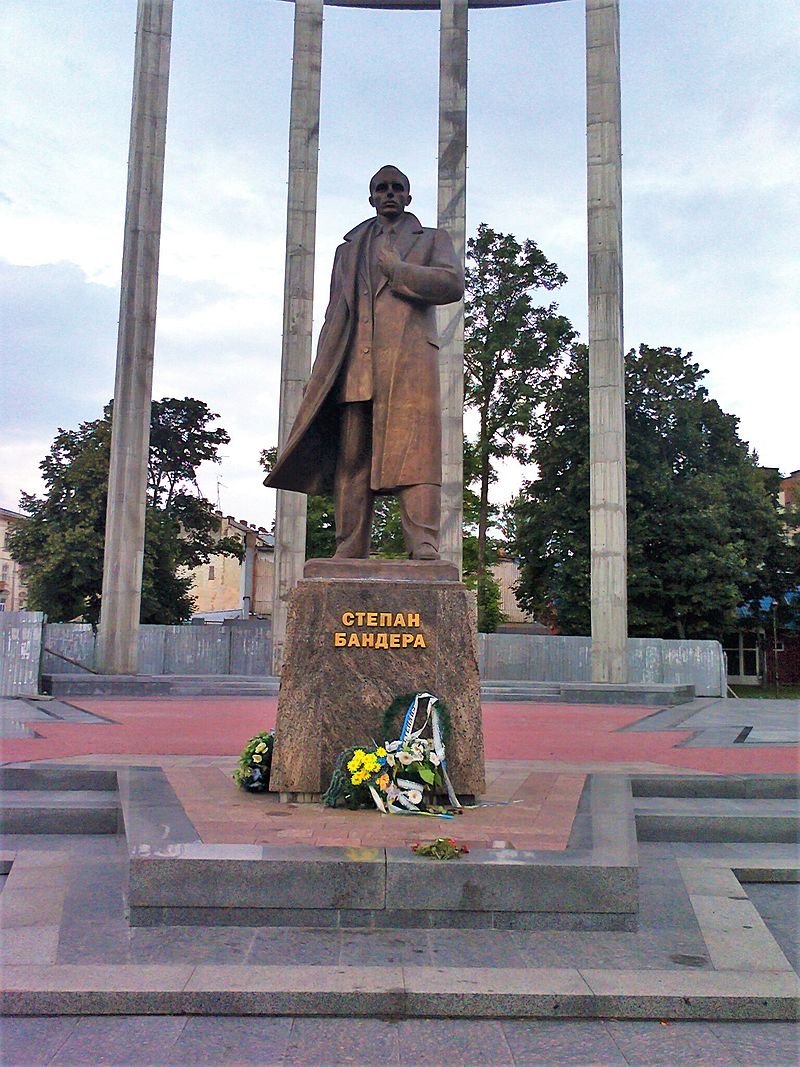 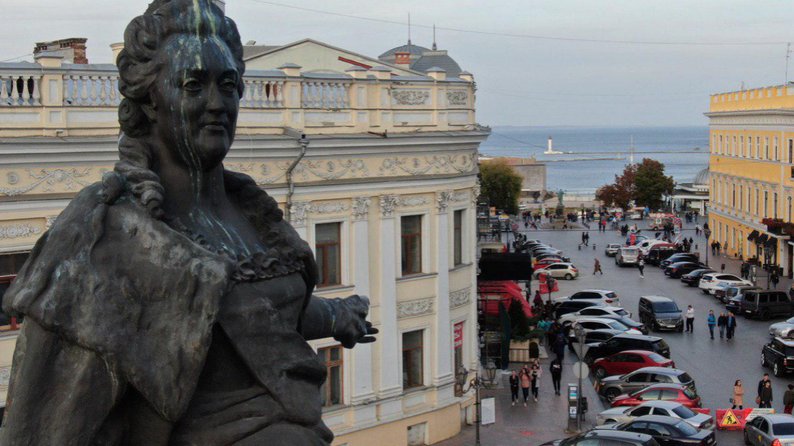 В Одесі пройшла демонстрація-протест українських патріотичних сил, встановленню пам’ятника Катерині ІІ в жовтні 2007 р.
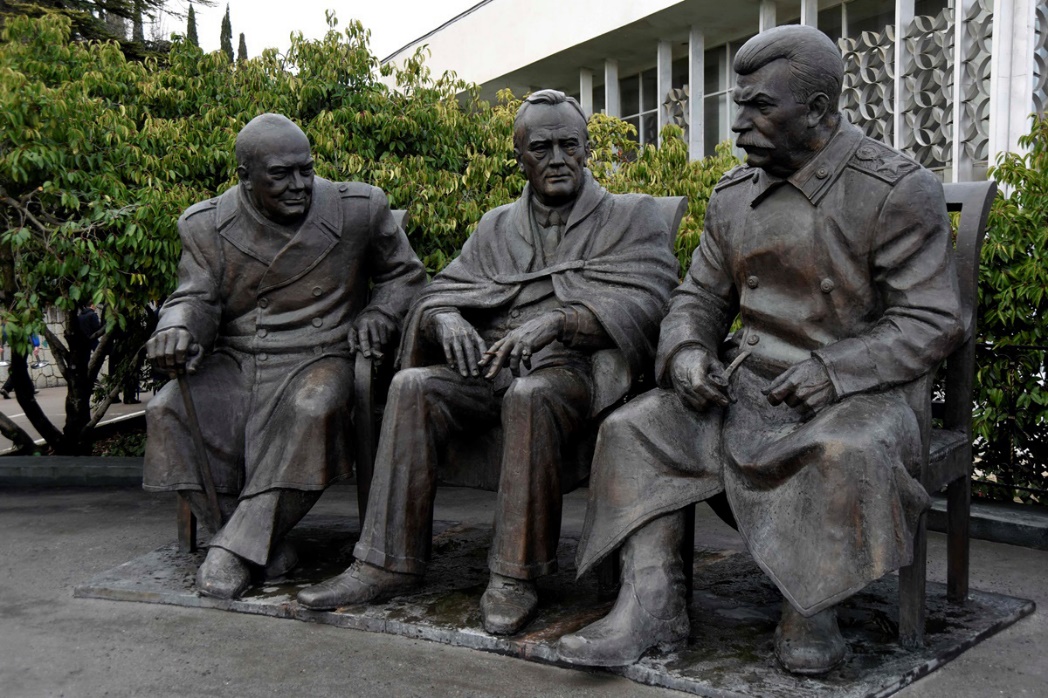 В Криму в 2005 р. стався конфлікт з меджлісом кримсько-татарського народу з приводу встановлення пам’ятника Й. Сталіну до 60-річчя Ялтинської конференції.
Встановлення пам’ятника С. Бандері у Львові в 2006 -2007 рр. польська община міста сприйняла як провокацію.
Політика помаранчевих сил у 2005 – 2006 рр.
Вибори до Верховної Ради 26 березня2006 р.
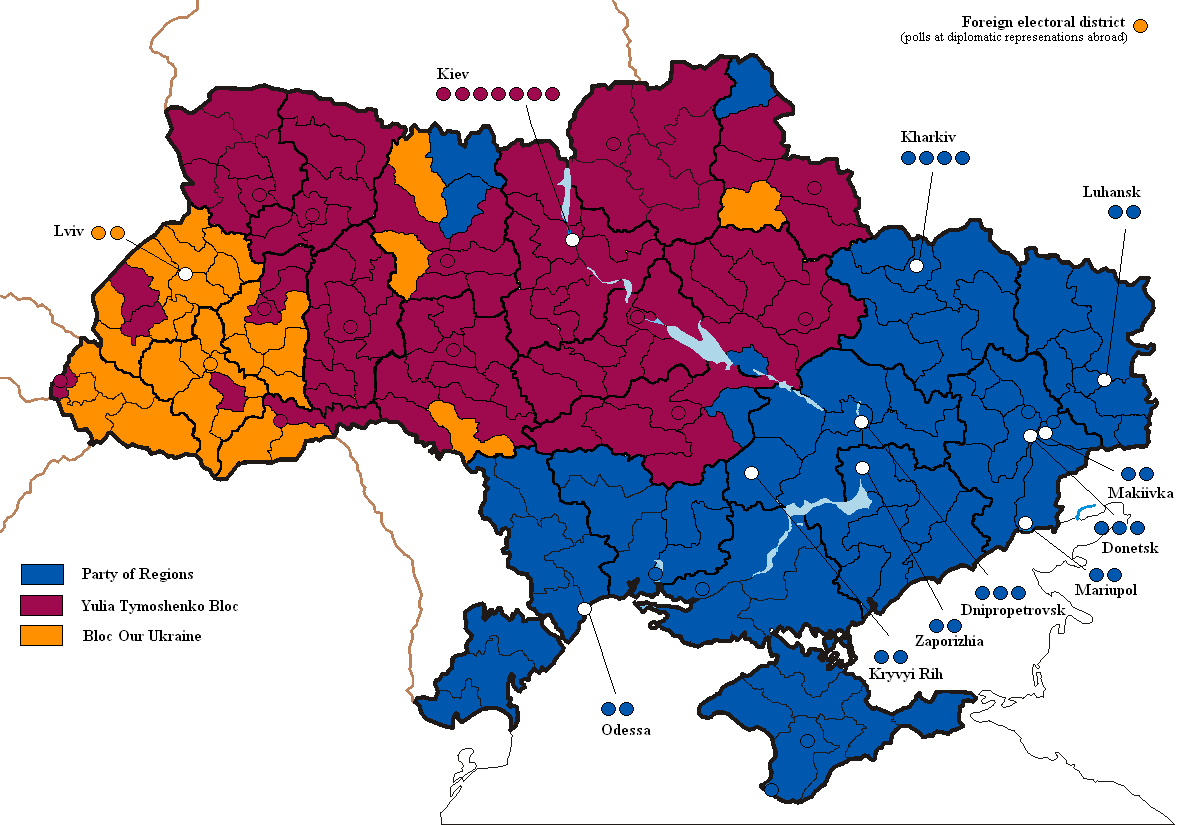 Лідери виборів в округах до Верховної Ради 26 березня 2006 р.
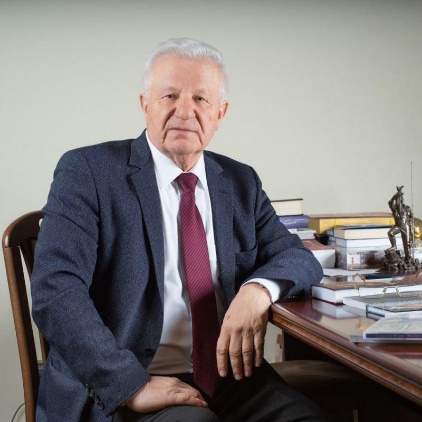 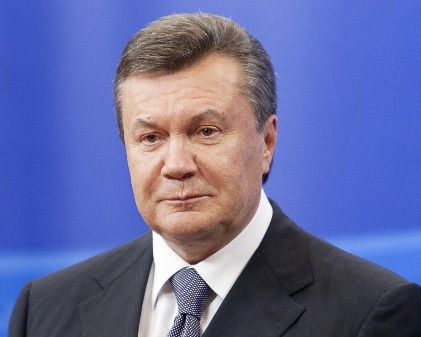 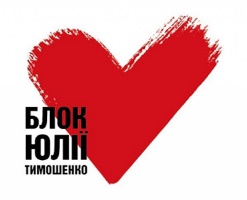 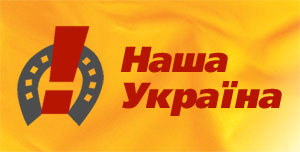 «Наша Україна» та Блок Юлії Тимошенко
Позачергові вибори до Верховної Ради 30 вересня 2007 р.
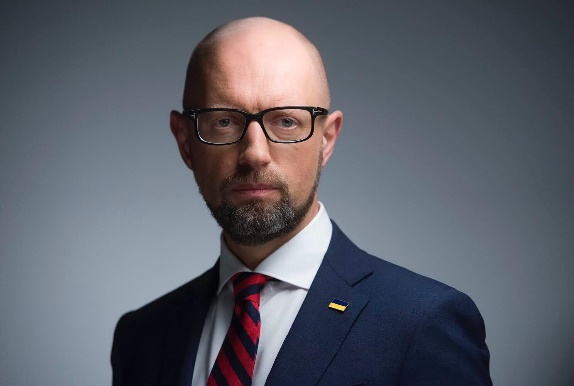 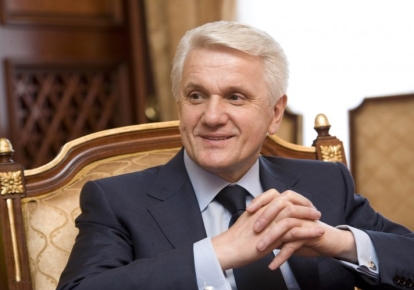 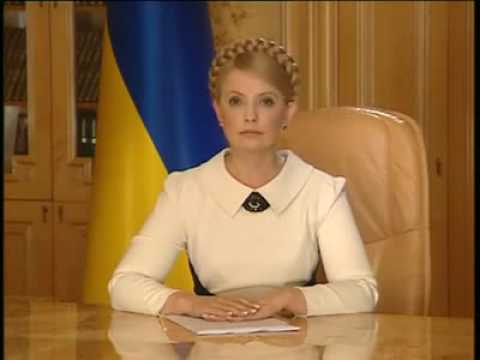 Політика пам’яті за президентства В. Януковича (2010 - 2013 рр.)
Ліквідація політики пам'яті В.Ющенка:
Політика пам’яті за президентства В. Януковича (2010 - 2013 рр.)
Ключові тенденції та прояви політики пам’яті за президентства В. Януковича  (2010 - 2013 рр.)
Повернення до радянських практик і символів на фоні більш тісної співпраці з РФ:
Повернення військових парадів на 9 травня - тріумфальність і героїзація замість вшанування жертв;
Повернення терміну «Велика Вітчизняна війна» в підручниках;
Негласна реабілітація сталінізму - відмова від 
засудження його злочинів;
Відкриття пам’ятника 
Й. Сталіну в Запоріжжі, 
меморіальної дошки 
В. Щербицькому в Києві;
Святкування річниці Стаханівського руху;
Поширення військових символів суперечливого 
характеру: георгіївської стрічки та червоного 
прапора.
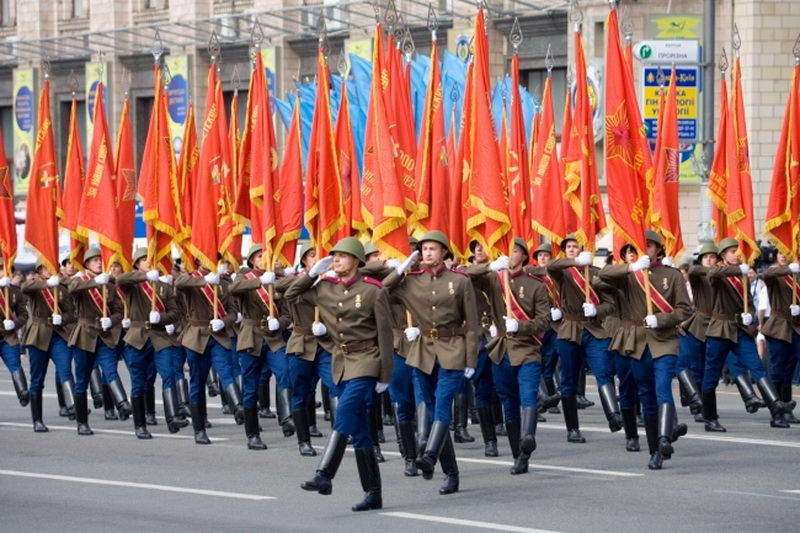 Київський парад до Дня Перемоги 2010 року
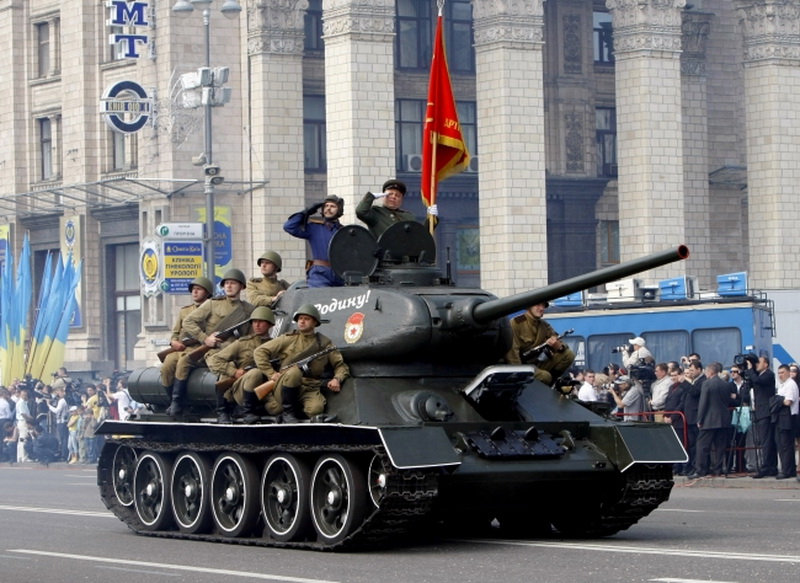 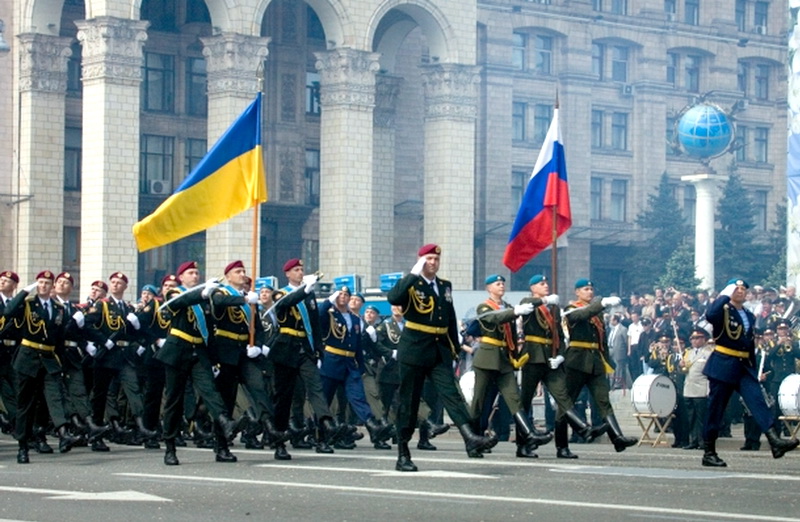 Відкриття пам’ятника 
Й. Сталіну в Запоріжжі 
7 листопада 2011 р.
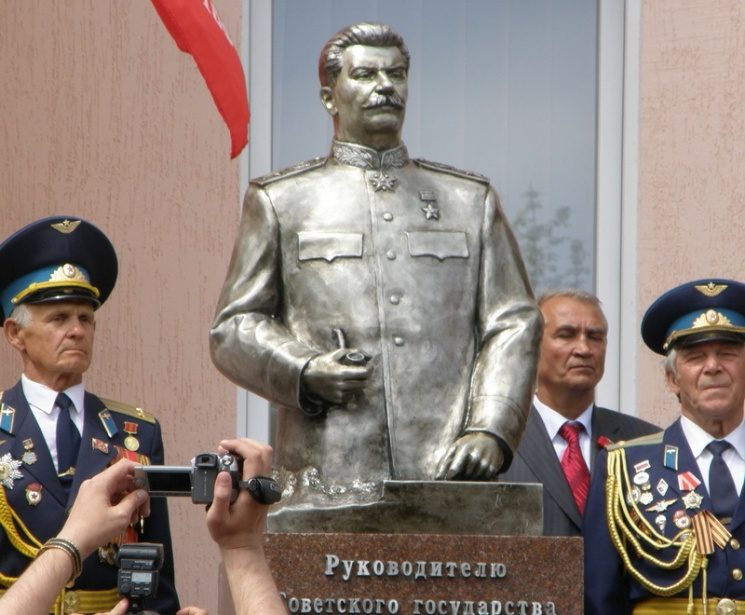 В. Путін, президентові США Дж. Бушу у квітні 2008 р. під час Бухарестського саміту НАТО:
«Україна це взагалі не держава. Частина її територій - це Східна Європа, а частина, і значна, подарована нами <…> якщо Україна піде в НАТО, то піде без Криму і сходу - вона просто розпадеться».
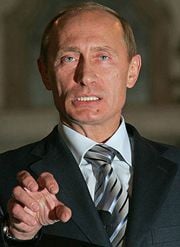 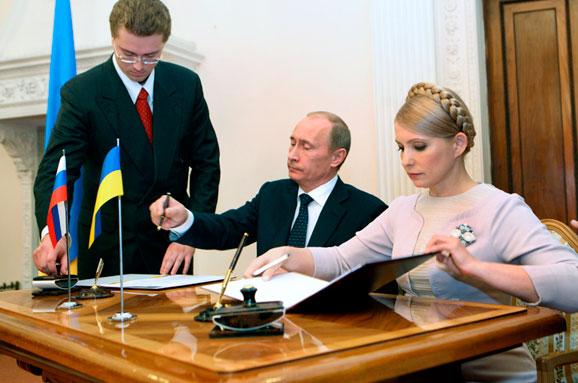 Умови «газової угоди»:
Перехід до прямих контрактних відносин між «Газпромом» та «Нафтогазом України».

Усунення посередників.

Запровадження формульного принципу формування ціни для України, характерного для інших європейських країн.
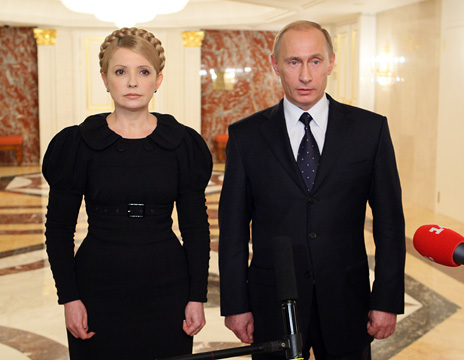 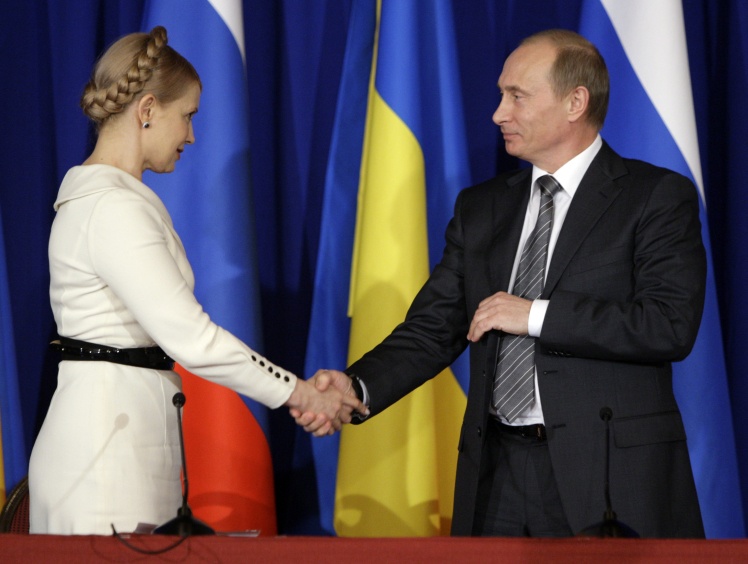 Умови «газової угоди»:
Перехід на транзитну ставку (2,7 дол. США), що наближається до середньоєвропейських показників.

Закріпили монополію РФ («Газпрому») на постачання природного газу в Україну.

Закріплення принципу «бери або плати». Він передбачав штрафи для української сторони в разі недобору російського газу в обсязі, зазначеному в контракті.
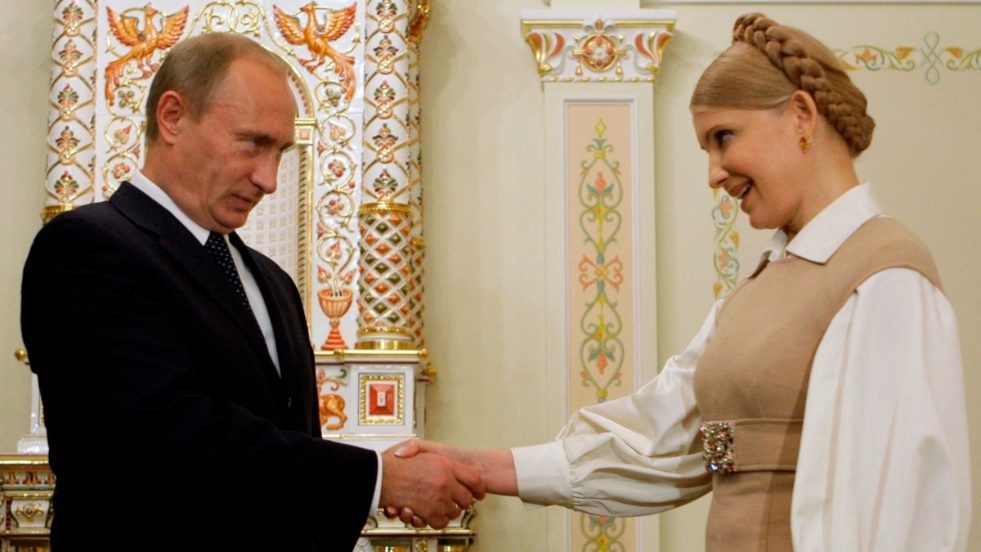 Кремлівська верхівка та військове командування РФ цілеспрямовано виявляли зневагу до державного суверенітету України, демонструючи власну безкарність та поведінкою російських збройних сил у Криму, ніби провокуючи українське політичне керівництво на відкритий воєнно-політичний конфлікт, прагнули розв’язати повноцінну війну між Україною і РФ.

Військові та політичні провокації:
Інавгурація проросійського президента України В. Януковича призвело до зовнішньополітичної переорієнтації на РФ 25 лютого 2010 р.
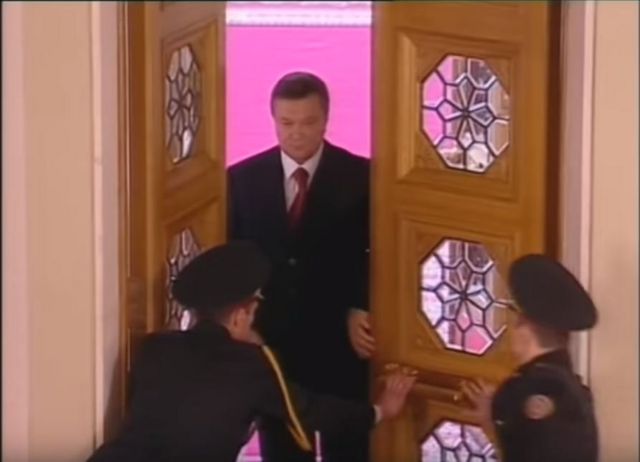 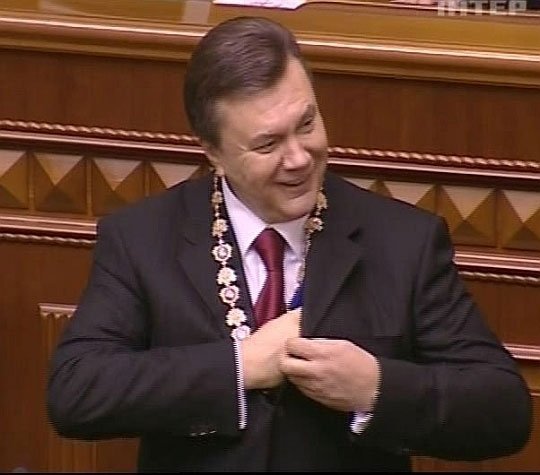 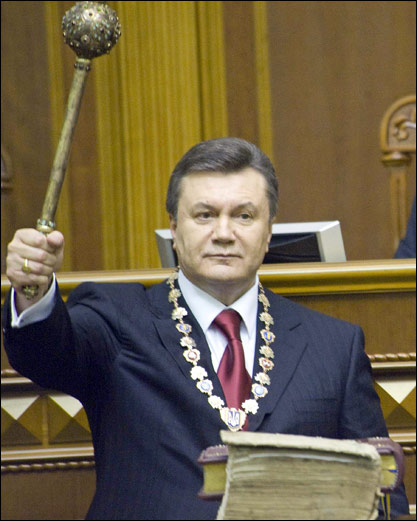 Харківські угоди (укладені 21 квітня 2010 р):
За ратифікацію Харківських угод проголосувало 236 нардепів ВРУ VI скликання
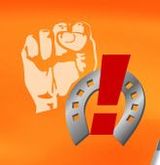 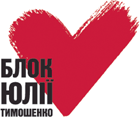 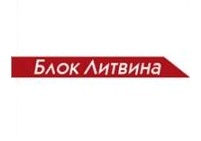 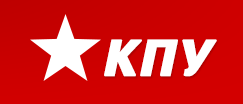 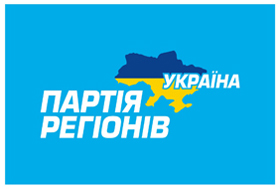 Нинішні політики та інші відомі діячі, які голосували за харківські угоди:
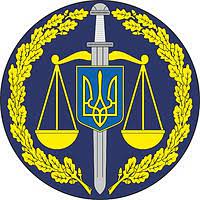 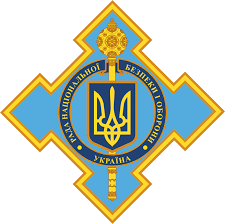 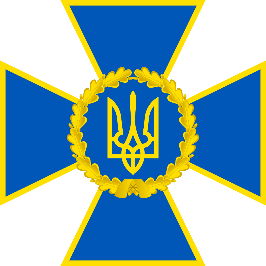 Закон України «Про засади 
внутрішньої і зовнішньої політики» від 1 липня 2010 р.
Основним принципом зовнішньої політики країни «є дотримання Україною політики позаблоковості, що означає неучасть України у військово-політичних союзах, пріоритетність участі у вдосконаленні та розвитку європейської системи колективної безпеки, продовження конструктивного співробітництва з НАТО та іншими військово-політичними блоками з усіх питань, що становлять взаємний інтерес».
Дезорганізація роботи Міністерства оборони України за президентства В. Януковича
«Південний потік»
Будівництво «Південного потіку» призвело б до скорочення потоку газу через українські трубогони.

Перший рамковий меморандум про проєктування й будівництво «Південного потоку» підписали 23 червня 2007 р.
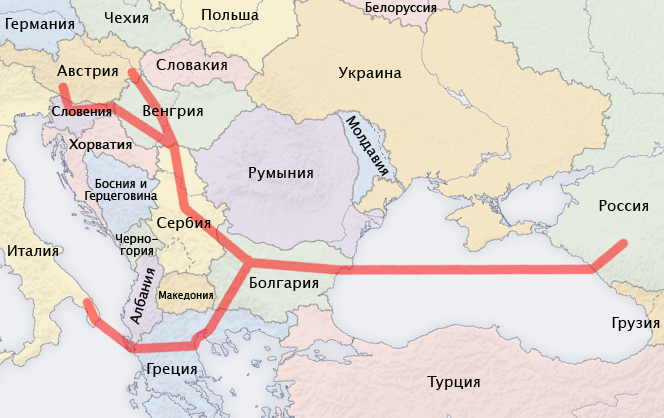 План російсько-італійської системи газопроводів, що мав пройти дном Чорного моря з Новоросійська в болгарський порт Варну (або до Румунії) і далі через Балканський півострів в Італію й Австрію.
Спроба створення спільного підручника з історії для школярів України і РФ (з квітня 2010 р.)
Міністр освіти і науки України Д.Табачник:
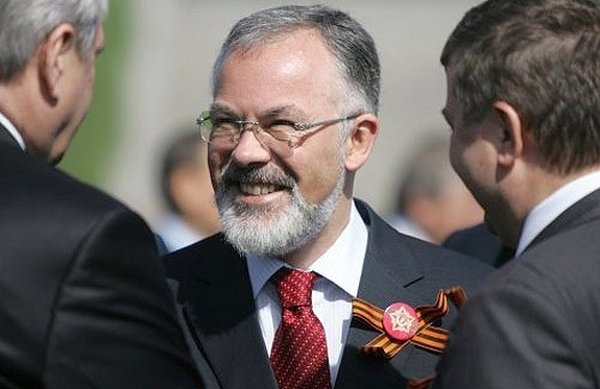 «Ми домовилися про спільне
засідання комісії істориків України і Росії. І думаю, що одразу ж після візиту Дмитра Медвєдєва в Україну наприкінці травня чи на початку червня таке засідання комісії відбудеться в Києві. У нас є цікаві напрацювання по створенню спільного навчального посібника для вчителів історії і суспільствознавства».
Спроба створення спільного підручника з історії для школярів України і РФ
У жовтні 2010 р. почала працювати спільна українсько-російська робоча група з розробки спільного навчального посібника. До її складу з українського боку входили вчені 
Інституту історії України НАН України, 
Інституту педагогіки НАПН України, 
Інституту археології НАН України, 
Українського інституту національної пам’яті та інших установ. 
Очолював цю групу директор Інституту інноваційних технологій і змісту освіти МОН України О.Удод. 
Авторів українських підручників до складу комісії не включили.
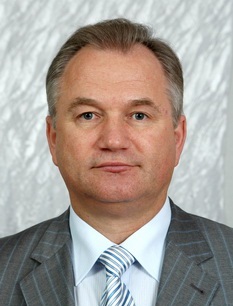 Спроба створення спільного підручника з історії для школярів України і РФ
Першим продуктом українсько-російської групи стала книжка для вчителів під назвою «Україна і Росія на перехрестях історії», яка вийшла у грудні 2012 р. Книжка складається із чотирьох розділів-модулів, кожен з яких видано окремою брошурою.
Спроба створення спільного підручника з історії для школярів України і РФ
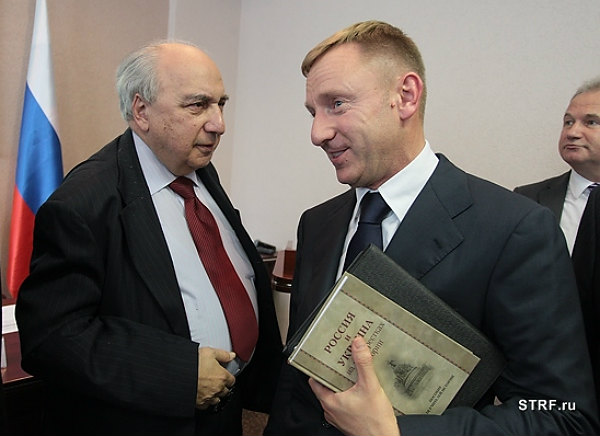 Голова російського колективу авторів О.Чубар'ян (ліворуч) подарував екземпляр посібника міністру Ліванову
Спроба створення спільного підручника з історії для школярів України і РФ
Спроба створення спільного підручника зустріла опір професійних істориків, педагогів, діячів культури, широкої громадськості. Один з керівників провідної наукової установи в Україні – Інституту історії України НАН України, так прокоментував підсумки роботи спільної російсько-української комісії: 

«Єдиного погляду на історію немає і бути не може! Створення спільного посібника – це спроба знову повернути нас до єдиної держави без урахування національної ідентичності. Те, що співробітники інституту брали участь у написанні посібника, – їхній особистий вибір і особиста відповідальність».
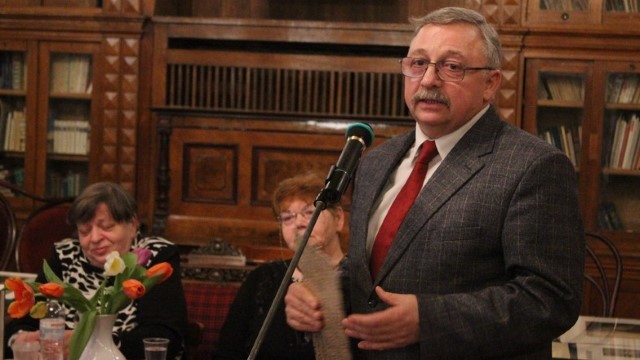 Заступник директора Інституту історії НАНУ Геннадій Боряк
«Русский мир»
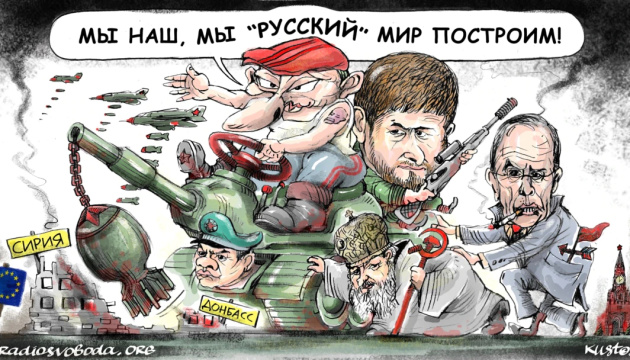 Складові «Русского мира»:
Одним з напрямів експансії російської культури в Україну є формування позитивного образу імперського минулого, зокрема, шляхом відновлення або встановлення пам’ятників видатним діячам російської імперії. 
У багатьох випадках ініціатива походить від представників української місцевої та законодавчої влади.
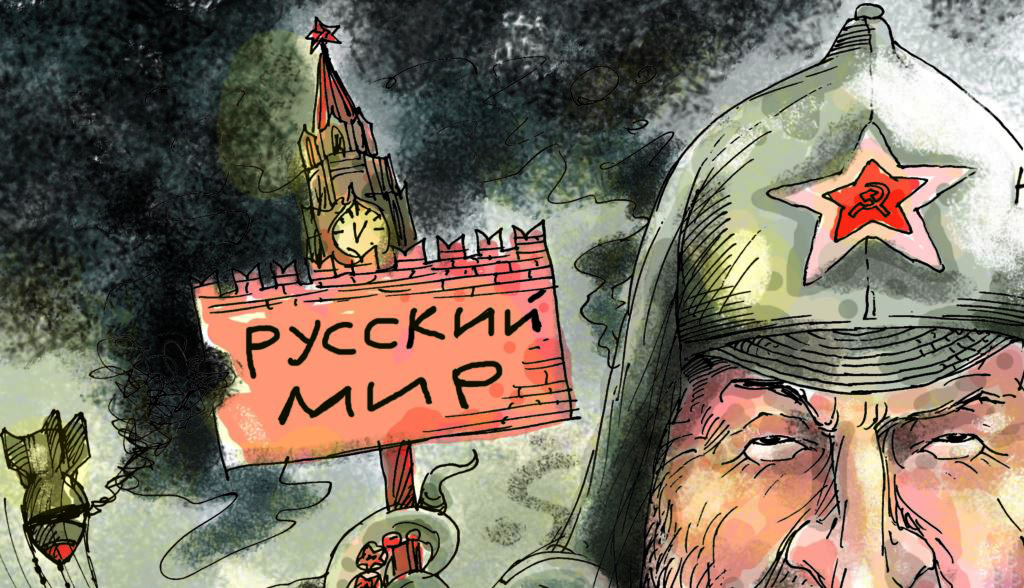 Мережа проросійських сепаратистських організації в Україні
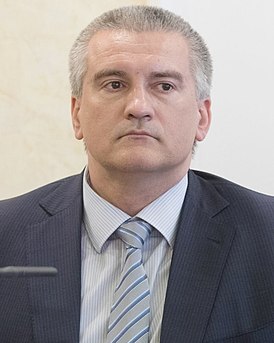 Сепаратиська партія «Русское единство» набрала трохи більше ніж 4 % голосів у 2010 році на виборах у Верховну Раду Криму. Очолював - Сергій Аксьонов.

Історія створення цієї партії починається в 2008 році після злиття декількох кримських проросійських організацій. В «Русское единство» увійшли представники російської громади Криму.
Сергій Аксьонов
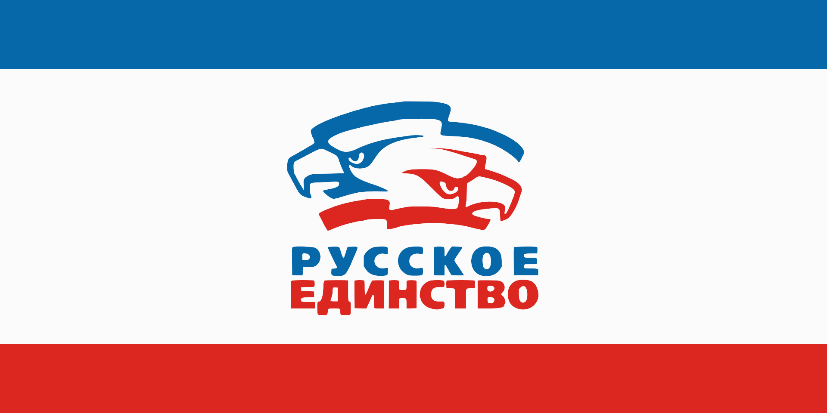 Мережа проросійських сепаратистських організації в Україні
Організація «Севастополь-Крым-Россия»
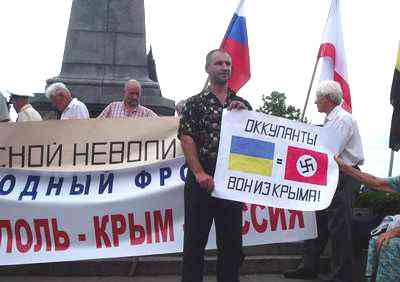 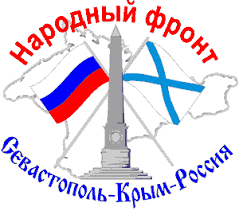 24 серпня 2005 року, у день незалежності України, у Севастополі на площі Нахімова на мітингу було проголошено Декларацію про створення Народного фронту «Севастополь-Крим-Росія»
Мережа проросійських сепаратистських організації в Україні
Суспільно-політична організація «Донецька республіка» виникла у к. 2005 р. у відповідь на прихід до влади команди В. Ющенка. 

Основна мета: надання особливого статусу східним областям України з утворенням нащадка Донецько-Криворізької радянської республіки, що існувала протягом місяця у 1918 році.
 
Організація складалася з шести відділень у Донецькій, Луганській, Харківській, Запорізькій, Дніпропетровській та Миколаївській областях.
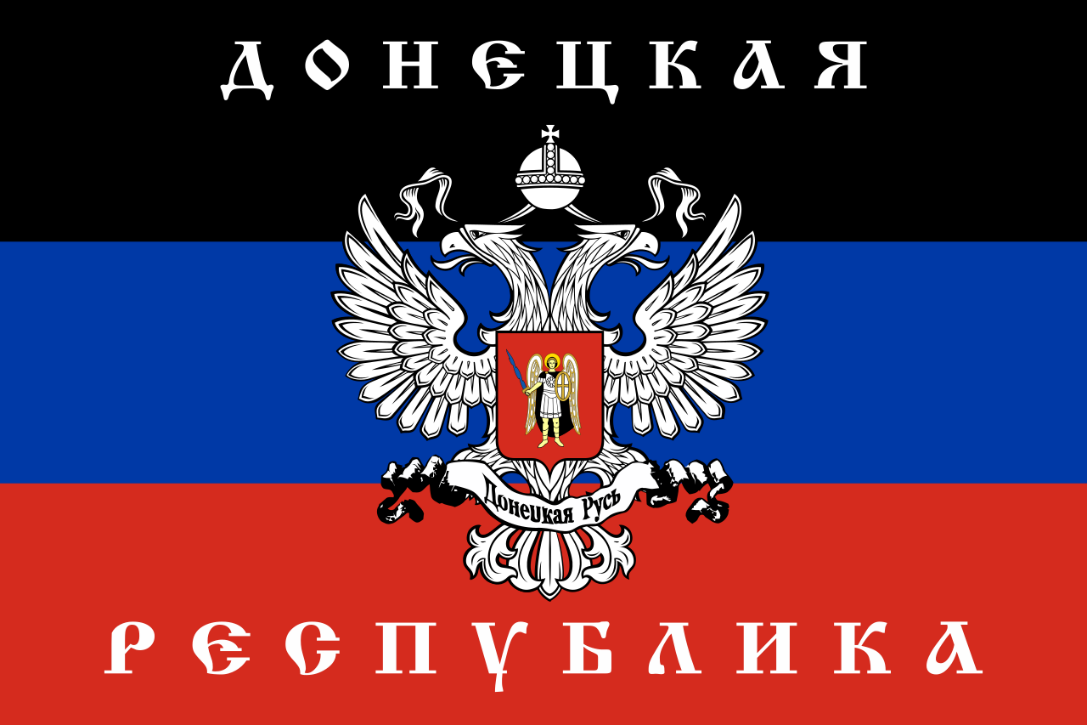 Мережа проросійських сепаратистських організації в Україні
Партія «Русский блок» - проросійська політична партія, що діяла в Україні протягом 2002 - 2013 років. Останнім головою партії був Г. Басов.
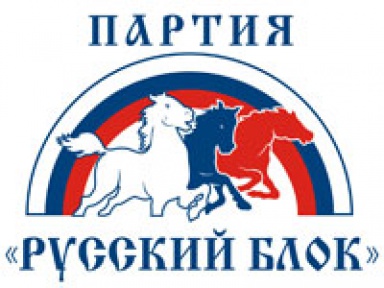 «Руський Блок» виступав за:

громадянський мир, взаєморозуміння між усіма мешканцями України, народами і, насамперед, між двома її найбільшими державоутворюючими народами - українським і російським;
відмова від націоналістичної ідеології в державному будівництві;
надання державного статусу російській мові нарівні з українською;
підтримку канонічного православ'я;
активну інтеграцію України з Росією і Білоруссю і входження на цій основі в європейські структури.
Мережа проросійських сепаратистських організації в Україні
«Оплот» - бійцівський спортивний клуб, створений у листопаді 2011 року у Харкові президентом корпорації «Оплот» Є.Жиліним.
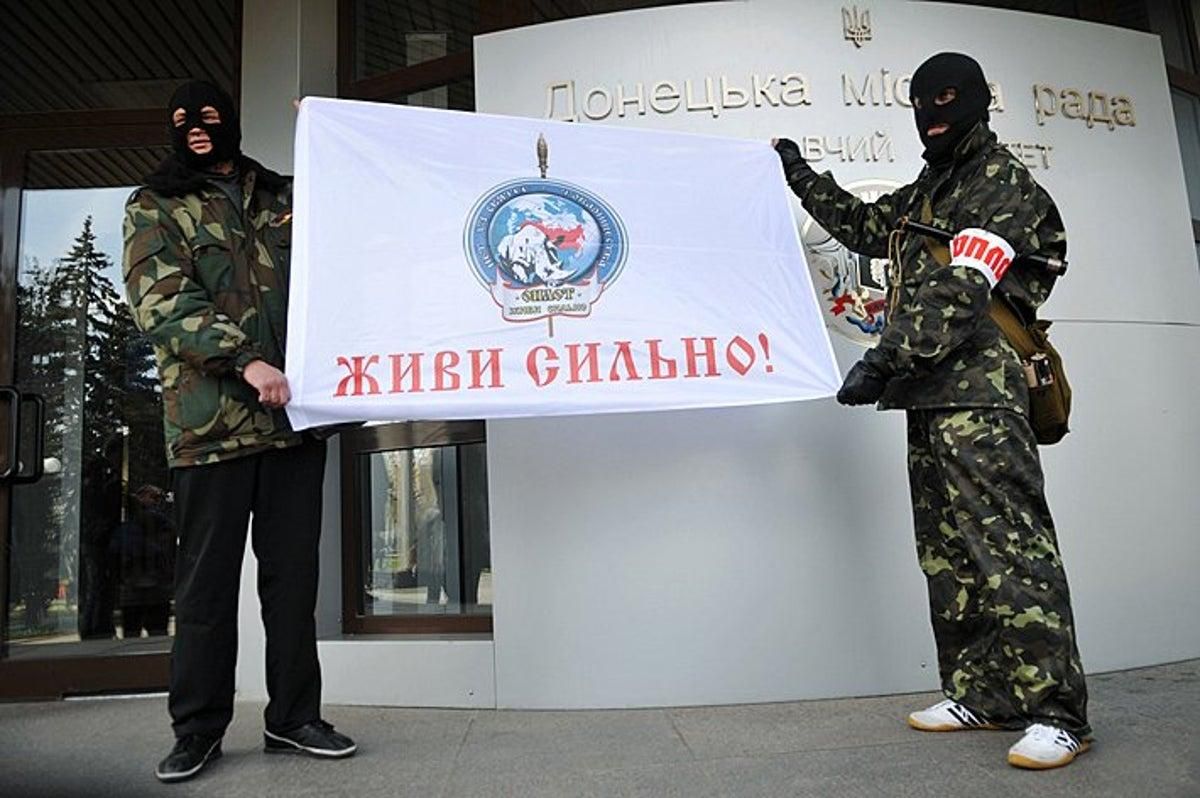 З «Оплотом» і Жиліним учасники Харківського Євромайдану пов'язують напади молодих людей спортивної зовнішності (тітушок) на активістів і пресу. 

Голова організації неодноразово закликав президента 
В. Януковича застосовувати більш жорстокі методи для придушення Євромайдану.
Роль УПЦ МП в поширенні ідей «Русского мира»
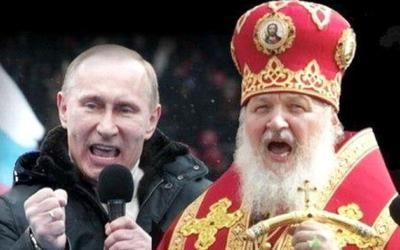 У 2010-х московський патріархат через юрисдикційну підпорядкованість йому Української православної церкви був одним із потужних провайдерів російської політико-релігійної ідеології в Україні, застосовуючи задля цього ряд тактичних прийомів.
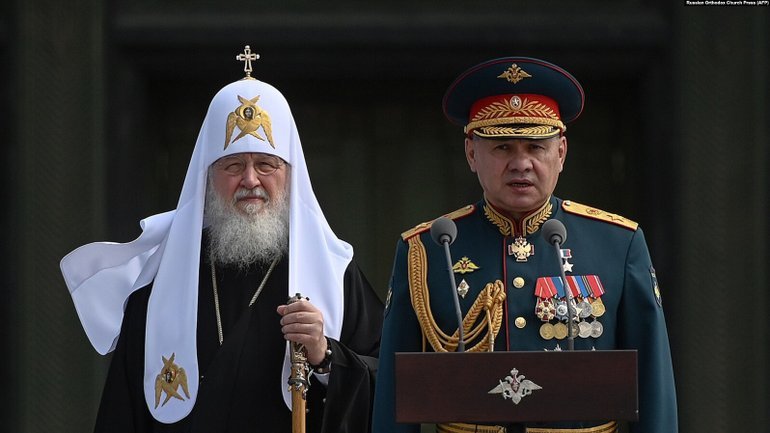 Роль УПЦ МП в поширенні ідей «Русского мира»
Риторика очільника РПЦ Патріарха Кирила:

РФ, Україна, Білорусь, а віднедавна ще й Молдова творять сучасну східно-православну цивілізацію на історичному просторі Святої Русі. 

Державні кордони між означеними країнами - умовність: найголовніше - оберігати та зміцнювати духовну єдність між «братніми народами».

Тільки діючи згуртовано (а згуртованість досягається завдячуючи православній вірі, російській мові і культурі), вони спроможні виступити у ролі гравця світового рівня на міжнародній арені.
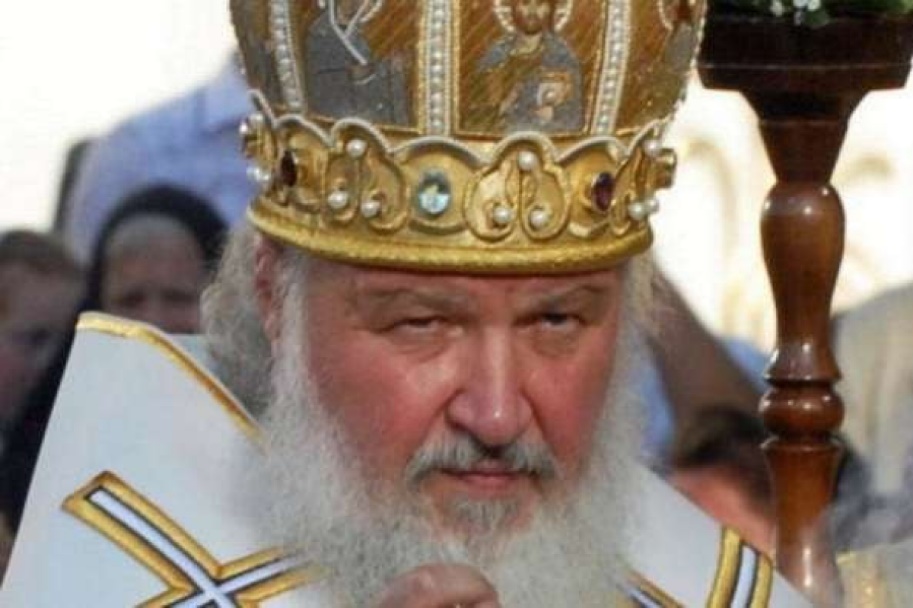 Роль УПЦ МП в поширенні ідей «Русского мира»
В умовах військової агресії РФ на Сході України в риториці московського патріархату підсилилися акценти стосовно необхідності зберегти «цілісність історичного простору Святої Русі». РПЦ всіляко підтримує вторгнення РФ на українську територію.
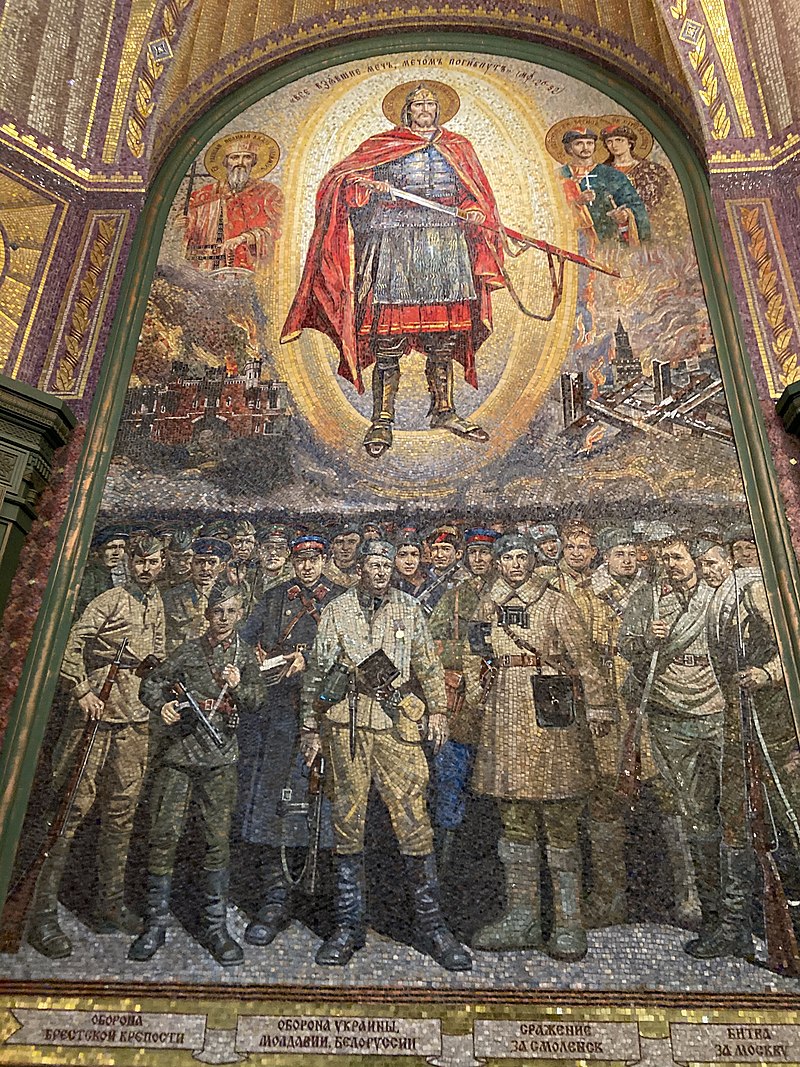 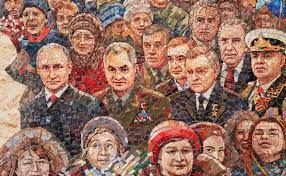 «Сирна війна»
Сирна війна - торговельно-економічне протистояння між Україною та РФ в першій половині 2012 р. 

Розпочалася внаслідок боротьби за російський ринок збуту, також була використана як інструмент економічного тиску на Україну з боку РФ.
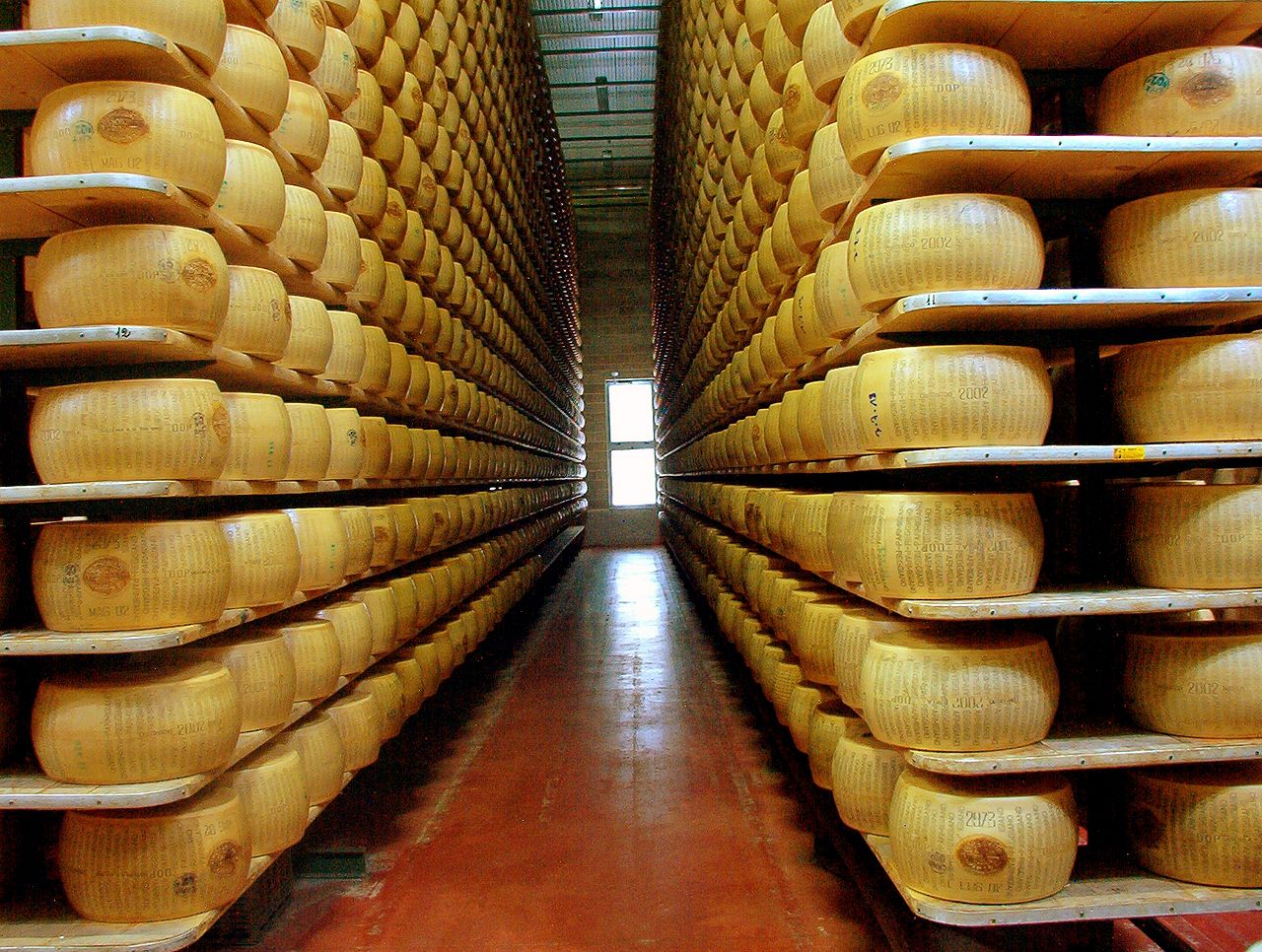 «Шоколадна війна»
«Шоколадна війна» - торговельно-економічне протистояння між Україною та РФ влітку 2013 р., викликане забороною продажів у Росії продукції української кондитерської компанії «Roshen».

Використана як інструмент економічного та політичного тиску на Україну з боку РФ.
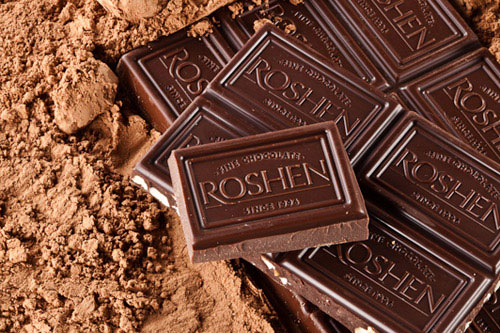 Література:
Бабка В. Політика пам’яті та пам’ять у політиці: Україна 2010 - 2013 рр. Інтермарум: історія, політика, культура. 2015.

Бондар В. Державна політика історичної пам’яті в Україні 1990 - 2000-х рр.: основні тенденції Історіографічні дослідження в Україні.  2013.  Вип. 23.  С. 377 - 400.

Гай-Нижник П.  Росія проти України (1990 - 2016 рр.): від політики шантажу і примусу до війни на поглинання та спроби знищення. К.: «МП Леся», 2017. 332 с.

Здіорук С., Яблонський В. Проект «Русского мира» як механізм імперської агресії Росії проти України. Наукові записки ІПіЕНД ім. ІФ Кураса НАН України. Випуск 6.74 (2014): 258.

Турченко Ф . Історія України: 11 кл. : підруч. для загальноосв. навч. закл.: проф. piвень .К.: Генеза, 2011. 400 с.: ш., карта. 

Турченко Ф. Україна - повернення історії. Генеза сучасного під ручника. К. : Генеза, 2016. 104 с.
ДЯКУЄМО ЗА УВАГУ!